Муниципальное дошкольное образовательное учреждение«Детский сад № 42»
Консультация для педагогов
Нравственно-патриотическое воспитание дошкольников средствами музыки
                         Подготовила:
                        Музыкальный руководитель
                                        Гусева М. А.
                                             10 декабря 2020
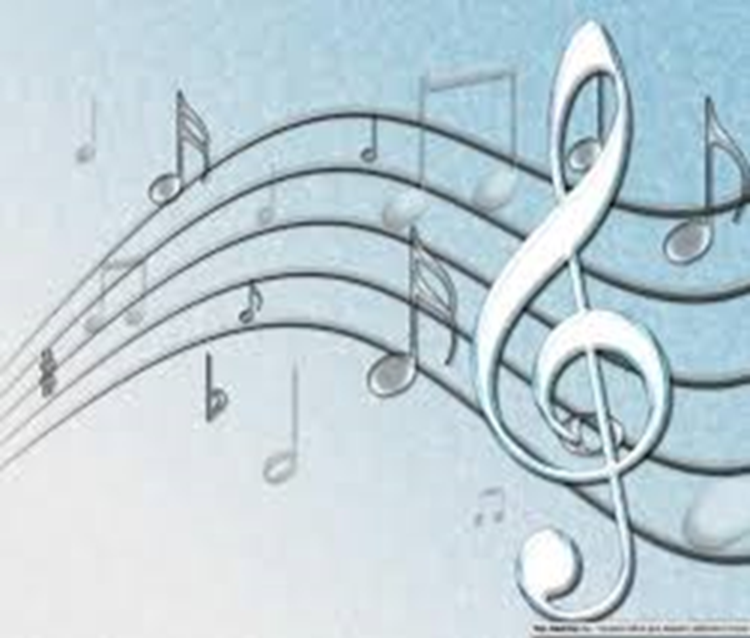 «Музыка – необходимый душевный атрибут человеческого существования», – так говорил Аристотель».
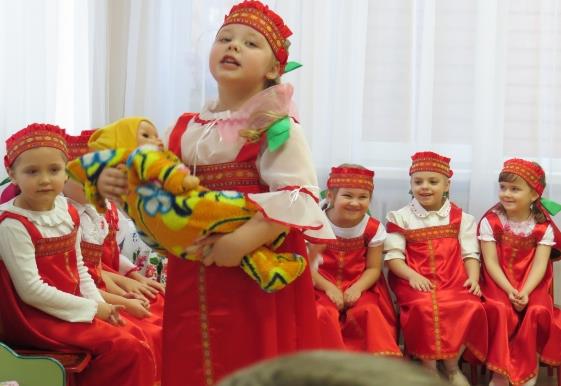 Большие  потенциальные  возможности  нравственно-патриотического  воздействия   заключаются  в  народной музыке.  Через народные  песни и танцы  в  детях  воспитывается чувство патриотизма,  национальной  гордости.
Большое  место в приобщении детей к народной культуре  занимают  народные  праздники  и  традиции  КОЛЯДКИ
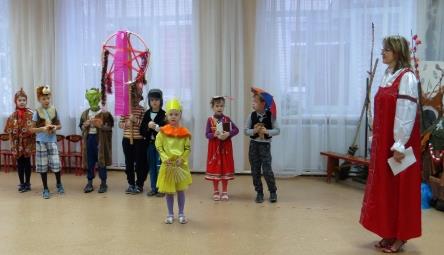 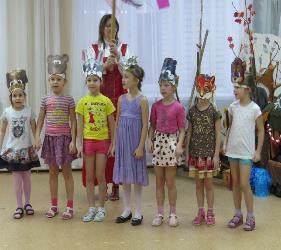 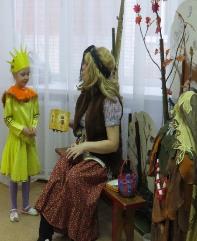 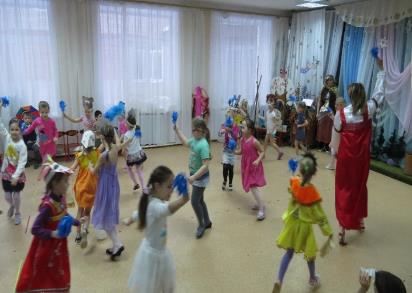 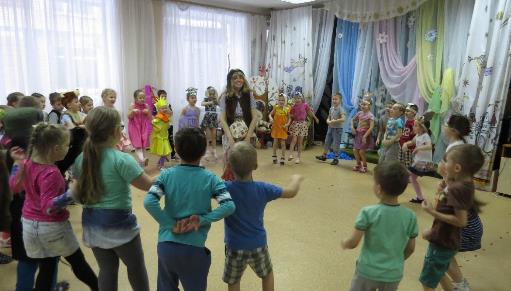 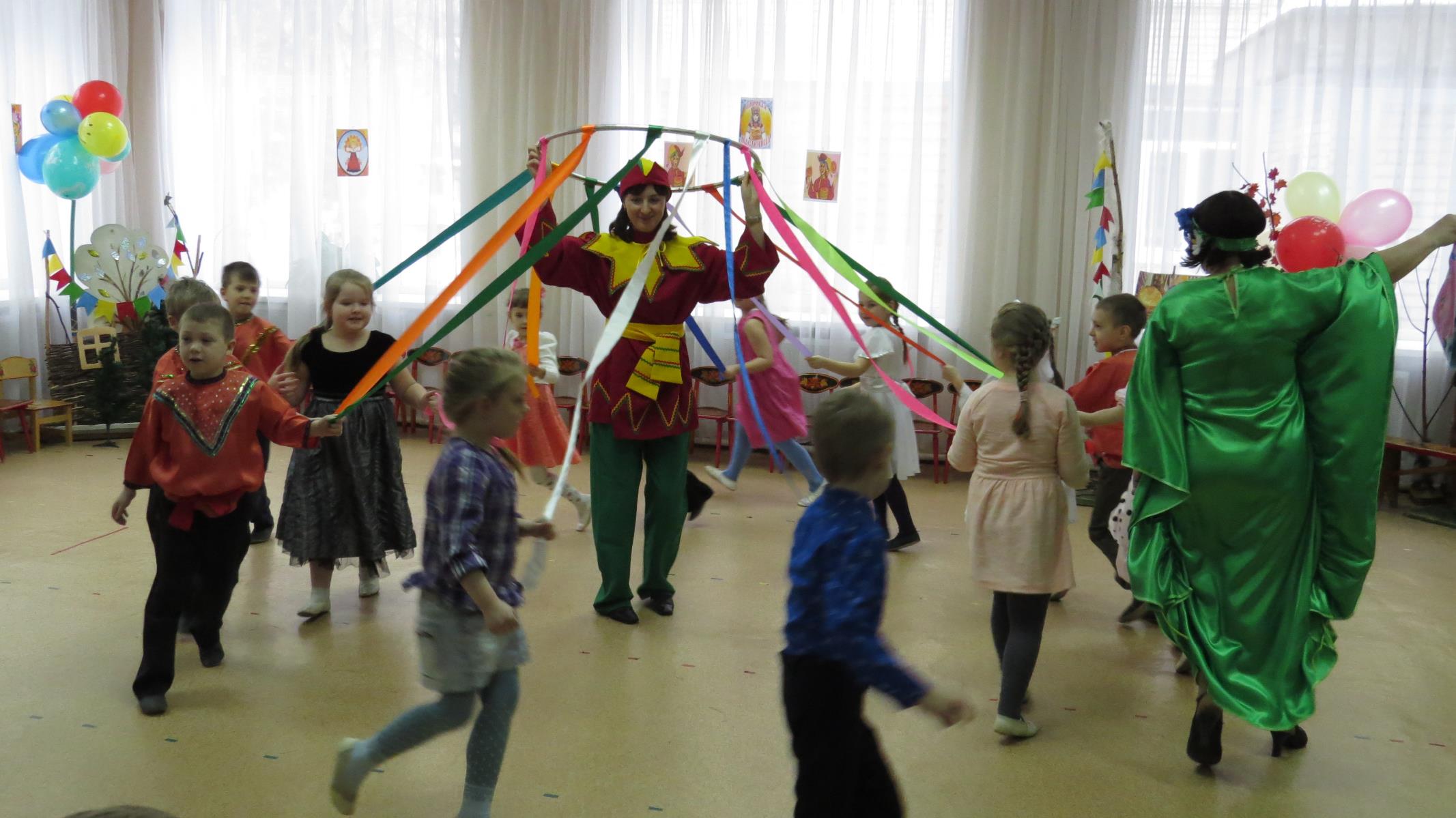 МАСЛЕНИЦА
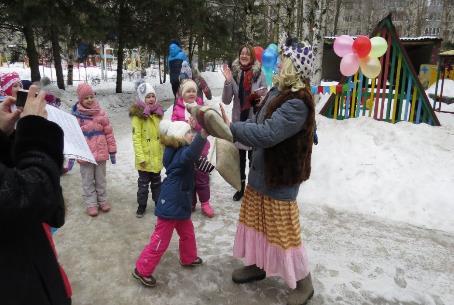 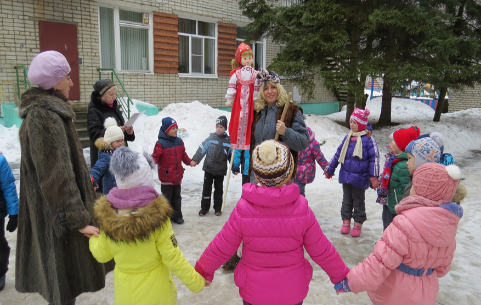 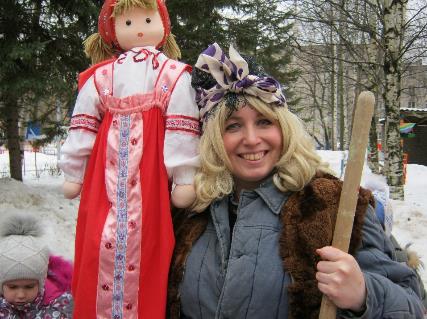 ПАСХА
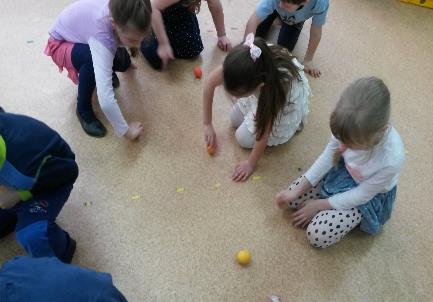 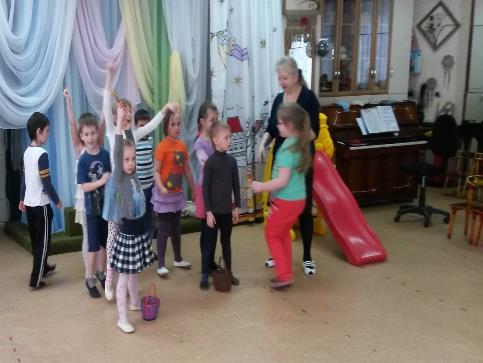 Народные традиции
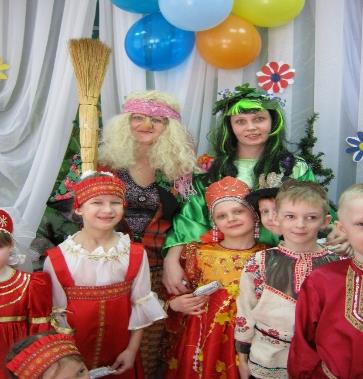 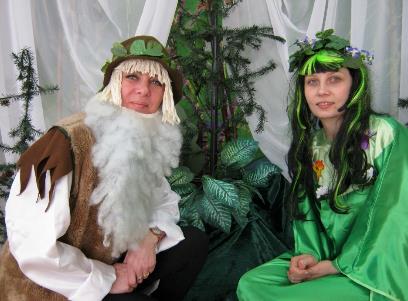 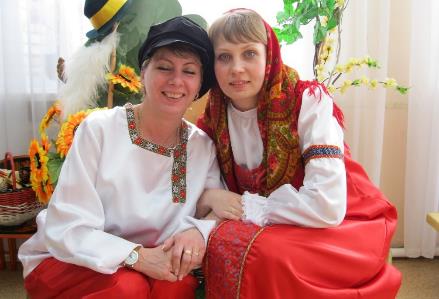 Чувство  любви  к  родной  природе – одно  из  слагаемых патриотизма. Через  восприятие  музыкальных  образов, вызывающих  у  детей  разнообразные  эмоциональные переживания  в процессе  слушания  музыкальных произведений  воспитывается  отношение  к  образам  природы.
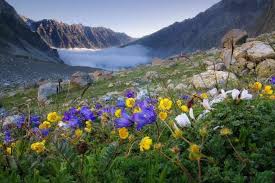 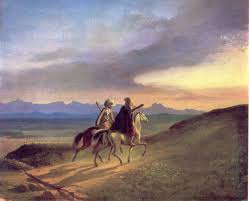 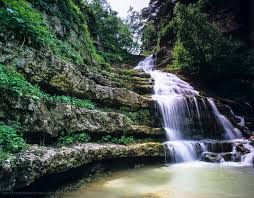 Особое значение в рамках нравственно – патриотического воспитания имеет тема «Защитники Отечества».
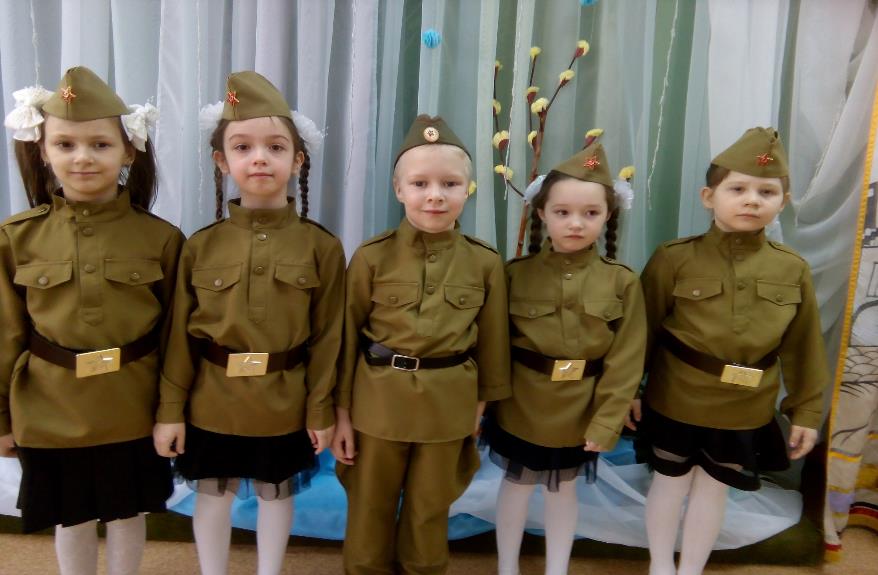 Главной остаётся тема Великой Победы, где раскрывается величие подвига советского народа.
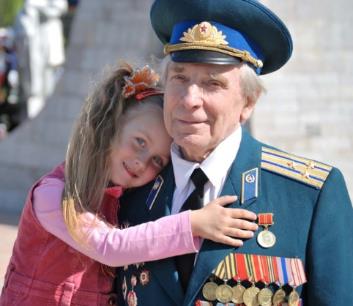 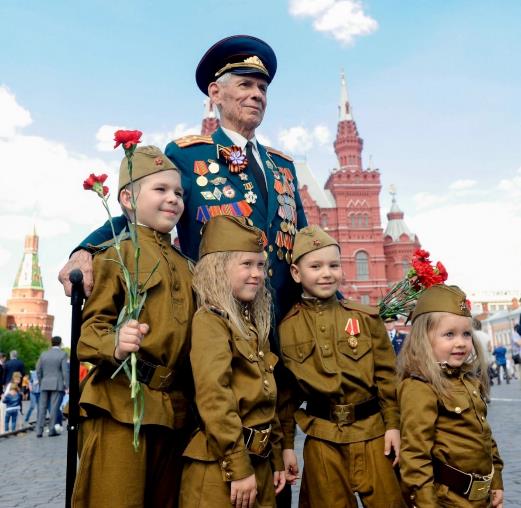 « В  Душе  и  сердце  ребёнка  должны  быть  поселены: светлые  образы,  мысли  и  мечтания - чувство  прекрасного, устремлённость  к  благу;  мужество  и  бесстрашие; чувство заботы  и  сострадания,  радости  и  восхищения …»                                                            Ш. А.  Амонашвили
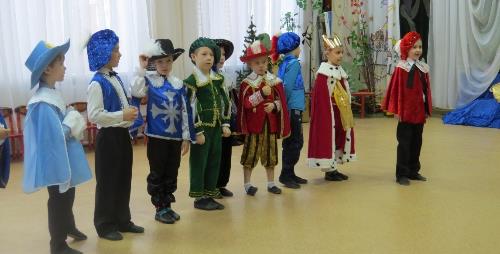 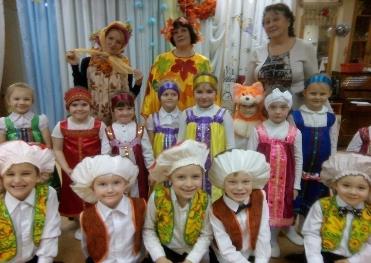 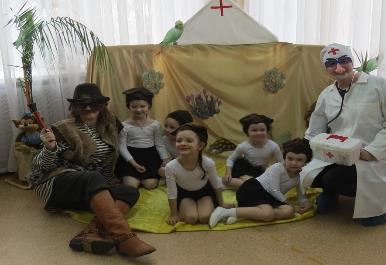 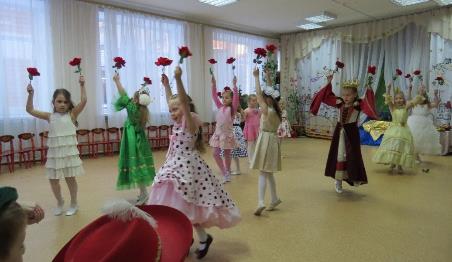 Детство – прекрасная пора, беззаботное, замечательное время.
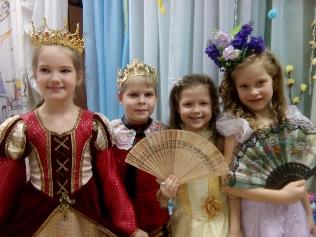 Там живут дети - маленькие, хрупкие и очень  доверчивые,  любознательные, задорные, веселые.  
Они смотрят на мир широко открытыми глазами.  
В этом мире они  не одни. 
С ними  рука об руку идем мы - взрослые, опора, надежда, вера для каждого маленького человека. 

 Маленькие и беззащитные - они верят в нас,  взрослых, доверяют нам, любят нас.  
Мы, взрослые,  тоже любим наших детей и должны им это показать. 
Любовь,  взаимопонимание, доверие - важные качества,  которые  живут в стране «Детство»
Спасибо  за внимание